מערכת שידורים לאומית
ניסיון גביע הכסף ונאום יהודה
בראשית מ"ד
חלק ב'
אלעד סויסה
פסוקים 18-34: נאום יהודה בפני יוסף.
מה נלמד היום?
לקשר את הפרק הזה אל הפרק בקודם
לאתר מידע מתוך הטקסט
מה להביא לשיעור?
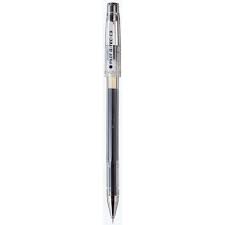 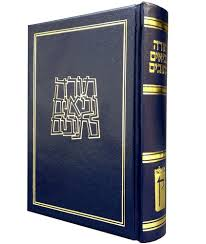 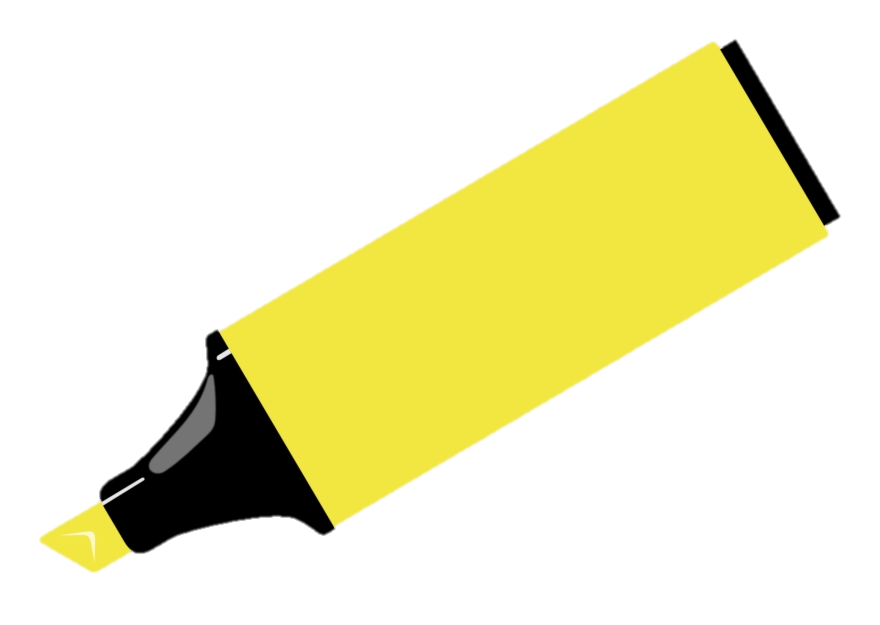 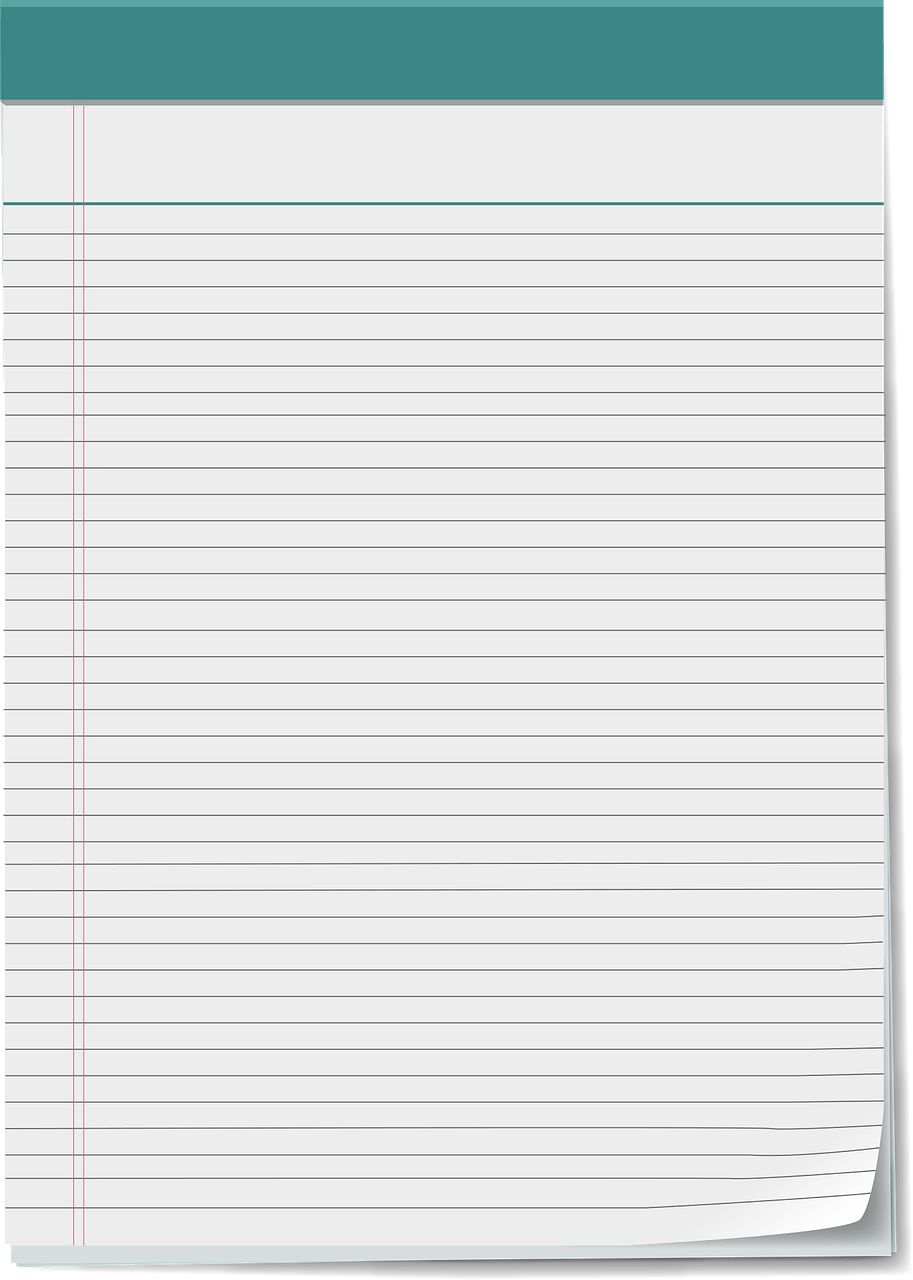 מטרת הנאום לשכנע את השליט לא לקחת מהם את בנימין משום שמשמעות הדבר הינה גזר דין מוות על אביהם הזקן.

פסוק 18: "וַיִגַָׁש"- פונה ליוסף שנמצא במעמד גבוה יותר.

יהודה פונה ליוסף בכניעה, בנימוס, בהתרפסות ובחנופה "כָׁמוֹךָ כְפַרְעֹה". מתחייב לדבר בקצרה כדי לא לגזול מזמנו של השליט ולא להכעיסו "וְאַל־ִיָחַר אַפְךָ".
תיאור אירועים שקרו במצרים בין האחים ובין יוסף.
פס' 19-23
מתחילים בקריאה
יט אֲדֹנִי שָׁאַל, אֶת-עֲבָדָיו לֵאמֹר:  הֲיֵשׁ-לָכֶם אָב, אוֹ-אָח.  כ וַנֹּאמֶר, אֶל-אֲדֹנִי, יֶשׁ-לָנוּ אָב זָקֵן, וְיֶלֶד זְקנִים קָטָן; וְאָחִיו מֵת, וַיִּוָּתֵר הוּא לְבַדּוֹ לְאִמּוֹ וְאָבִיו אֲהֵבוֹ.  כא וַתֹּאמֶר, אֶל-עֲבָדֶיךָ, הוֹרִדהוּ, אֵלָי; וְאָשִׂימָה עֵינִי, עָלָיו.  כב וַנֹּאמֶר, אֶל-אֲדֹנִי, לֹא-יוּכַל הַנַּעַר, לַעֲזֹב אֶת-אָבִיו:  וְעָזַב אֶת-אָבִיו, וָמֵת.  כג וַתֹּאמֶר, אֶל-עֲבָדֶיךָ, אִם-לֹא יֵרֵד אֲחִיכֶם הַקָּטֹן, אִתְּכֶם--לֹא תֹסִפוּן, לִרְאוֹת פָּנָי.
.).
יהודה מספר על השיחות השונות שנוהלו בעניין בנימין. מזכיר ליוסף ששאל אותם שאלות על משפחתם, הםסיפרו לו שיש להם אב זקן ואח קטן שאהוב בעיני האב ומועדף על ידו, מפני שהאח הנוסף שהיה לו מאותה אם מת.
יוסף דרש לראותו והאחים הסבירו ליוסף שהאב קשור לאח הצעיר במידה רבה, עד שפרידה ממנו עשויה להביא למות האב. יוסף התעקש והתנה את חזרתם למצרים בהבאת האח הצעיר.
תיאור אירועים שקרו בבית המשפחה, כשחזו לכנען.
פס' 24-29
ממשיכים לקרוא
כד וַיְהִי כִּי עָלִינוּ, אֶל-עַבְדְּךָ אָבִי; וַנַּגֶּד-לוֹ--אֵת, דִּבְרֵי אֲדֹנִי.  כה וַיֹּאמֶר, אָבִינוּ:  שׁבוּ, שִׁבְרוּ-לָנוּ מְעַט-אֹכֶל.  כו וַנֹּאמֶר, לֹא נוּכַל לָרֶדֶת:  אִם-יֵשׁ אָחִינוּ הַקָּטֹן אִתָּנוּ, וְיָרַדְנוּ--כִּי-לֹא נוּכַל לִרְאוֹת פְּנֵי הָאִישׁ, וְאָחִינוּ הַקָּטֹן אֵינֶנּוּ אִתָּנוּ.  כז וַיֹּאמֶר עַבְדְּךָ אָבִי, אֵלֵינוּ:  אַתֶּם יְדַעְתֶּם, כִּי שְׁנַיִם יָלְדָה-לִּי אִשְׁתִּי.  כח וַיֵּצֵא הָאֶחָד, מֵאִתִּי, וָאֹמַר, אַךְ טָרֹף טֹרָף; וְלֹא רְאִיתִיו, עַד-הֵנָּה.  כט וּלְקַחְתֶּם גַּם-אֶת-זֶה מֵעִם פָּנַי, וְקָרָהוּ אָסוֹן--וְהוֹרַדְתֶּם אֶת-שֵׂיבָתִי בְּרָעָה, שְׁאֹלָה.
האחים הודיעו לאביהם שהם חייבים לקחת איתם את בנימין. יעקב ביקש מהבנים לחזור ולקנות מעט אוכל הם מזכירים לו שלא יוכלו לרדת למצרים בלי אחיהם הקטן, בנימין.  יעקב מסביר לבניו את חששו , אחד מבניה של אשתו האהובה נטרף והוא חושש שיקרה אסון גם לבנה השני ואז הוא יישאר בלי בנים מאהובתו. הם לא יודעים שהילד שנטרף הוא זה שכעת הם עומדים לפניו, יוסף מבין מדוע אביו לא חיפש אותו כל השנים, חשב שהוא מת. אם כך יקרה "וְהֹוֹרַדְתֵֶּם אֶּת־שֵיבָׁתִַּי בְרָׁעָׁה שְאֹֹּלָׁה"- האחים יהיו אשמים במות אביהם.
דברי יהודה מגמתיים, הוא מזכיר רק את חלקי השיחות הקשורים לבנימין. הוא משמיט, מדגיש או מוסיף פרטים במטרה לעורר את רחמיו של השליט כלפי האב הזקן.
יהודה מסביר מה יקרה ליעקב אם בנימין לא יחזור.
פס' 30-32
ממשיכים לקרוא:
ל וְעַתָּה, כְּבֹאִי אֶל-עַבְדְּךָ אָבִי, וְהַנַּעַר, אֵינֶנּוּ אִתָּנוּ; וְנַפְשׁוֹ, קְשׁוּרָה בְנַפְשׁוֹ.  לא וְהָיָה, כִּרְאוֹתוֹ כִּי-אֵין הַנַּעַר--וָמֵת; וְהוֹרִידוּ עֲבָדֶיךָ אֶת-שֵׂיבַת עַבְדְּךָ אָבִינוּ, בְּיָגוֹן--שְׁאֹלָה.  לב כִּי עַבְדְּךָ עָרַב אֶת-הַנַּעַר, מֵעִם אָבִי לֵאמֹר:  אִם-לֹא אֲבִיאֶנּוּ אֵלֶיךָ, וְחָטָאתִי לְאָבִי כָּל-הַיָּמִים.
פסוק 30: "וְעַתַָּׁה"- מילת מפנה ומסקנה מהנאמר - אם בנימין יושאר במצרים יקרה אסון במשפחה, יעקב קשור מאד לבנו, שמכונה "נער".

פסוק 31: אם יבואו בלעדיו הוא ימות (כפי אמר להם האב). יהודה חוזר על כך שהבנים יהיו אחראים למות האב.

פסוק 32: יהודה מסביר שהוא אישית ערב לכך שאחיו יחזור ולכן הוא האחראי בפני אביו.
יהודה מציע את עצמו לעבדות במקום בנימין.
פס' 33-34
ושוב קוראים
.).
לג וְעַתָּה, יֵשֶׁב-נָא עַבְדְּךָ תַּחַת הַנַּעַר--עֶבֶד, לַאדֹנִי; וְהַנַּעַר, יַעַל עִם-אֶחָיו.  לד כִּי-אֵיךְ אֶעֱלֶה אֶל-אָבִי, וְהַנַּעַר אֵינֶנּוּ אִתִּי:  פֶּן אֶרְאֶה בָרָע, אֲשֶׁר יִמְצָא אֶת-אָבִי.
פסוק 33שוב פותח במילה "וְעַתַָּׁה"- כמסקנה מדבריו, הוא מבקש להישאר כעבד במצרים , כדי ש"הנער" יוכל לחזור עם אחיו לאביו.
 
כך בא יהודה על עונשו בשל חלקו במכירת יוסף לעבדות. הוא היה זה שהציע למכור את יוסף לעבדות וכעת הוא מציע את עצמו כעבד ליוסף (מידה כנגד מידה).

הצעתו משקפת את השינוי שחל בו: בפרק ל"ז הציע למכור את יוסף מתוך כעס וקנאה על היותו הבן המועדף ומתוך אדישות לגורלו של יוסף. כעת הוא שומר על אחיו הקטן בשל היותו הבן האהוב והמועדף על אביו.
שאלה רטורית
פסוק 34 מסיים בשאלה רטורית "אֵיךְ אֶֹּעֱלֶֹּה אֶּל־אָׁבִֶּׁי וְהַנַעַר אֵינֶֹנוּ אִתִִי"- בדברי יהודה נשמעים יאוש וחוסר אונים, איך אפר את הבטחתי ואיך אתמודד עם האסון שיגרם לאבי?

השאלה מעידה שהוראת יוסף "עֲלָוּ לְשָׁלוֹם אֶּל־אֲבִיכֶֹּם" היא אירונית ולעגנית מבחינתו.
האחים עמדו במבחן שהציב להם יוסף. נאומו של יהודה הבהיר ליוסף שאחיו השתנו.

 יהודה , נציג האחים, גילה אחריות וערבות לגורל אחיו. האחים אינם מוכנים להפקירו.

האחים מסורים לאביהם, מגלים כלפיו רגישות ומנסים למנוע ממנו סבל נוסף.

 למדו "לראות את האחר", שמים את אביהם ואחיהם במרכז.

הם מכירים בכך שחטאו בעבר ומביעים על כך חרטה.
כיצד הגיב יוסף?
המשך יבוא...
מילים מנחות בנאום יהודה
עבד היא מילה מנחה בפרק מ"ד. היא מופיעה בו 20 פעמים ומדגישה את כפיפותם של האחים ושל משפחת יעקב כולה, ליוסף. מילה זו מתארת את התגשמות חלומו של יוסף. 
בנאומו של יהודה היא מופיעה 13 פעמים. הוא מכנה את עצמו, את אחיו ואת אביו "עבד/עבדים/ עבדיך", כדי להדגיש את מעמדם הנחות ביחס ליוסף. כך מתרפס יהודה בפני יוסף ומנסה להראות לו שלא היתה לאחים כוונהלפגוע בו.

אדון/ אדוני – חוזרת 7 פעמים ככינוי ליוסף, כדי להדגיש את הכבוד שיהודה רוחש לו, ואת עליונותו המעמדית ביחס לאחים.
אב/ אביו/אבי/אבינו- חוזרת 14 פעמים בנאומו של יהודה. מדגישה את מחויבותו של יהודה לאביו לגבי בנימין, את אחריות האחים לגורל בנימין ובעיקר את הקשר המיוחד שבין יעקב לבנימין. מלמדת שהאב הזקן והדאגה לגורלו הם הנושא המרכזי בנאום.

אח/ אחיו/ אחיכם/ אחינו- חוזרת 6 פעמים, כך מודגשת האחווה כלפי האח, היקר לאביו ואת מחויבותם לשמור עליו. ע"י השימוש במילה "אח", יהודה מנסה לעורר את רחמי האדון כלפי האח.

נער – חוזרת בנאום 7 פעמים, במטרה להציג את בנימין כצעיר (אולי לקח את הגביע בחוסר מחשבה ובחוסר אחריות), כדי שיוסף ירחם עליו ויתן לו לשוב לאביו.
מילים מנחות בנאום יהודה
מבחן הצלחה:
בפסוקים 27-29, חוזר יהודה על דברי אביו (המובאים בפרק מ"ב, 38), אך משנה אותם. מה עשויה להיות מטרת שינויים אלה? 

מה תפקידה של המילה המנחה "אב" בפסוקים 18-34?

3. מצא מילה מנחה נוספת בקטע, והסבר את תרומתה להעברת המסר של יהודה.

4. נאום יהודה מראה כי הוא מתאמץ לעשות הכל כדי למנוע את הניתוק של בנימין מאביו. לפי פסוק 33, מהי ההצעה של יהודה כדי למנוע את הניתוק הזה?
תשובות
1. דברי יהודה מגמתיים, הוא מזכיר רק את חלקי השיחות הקשורים לבנימין. הוא משמיט, מדגיש או מוסיף פרטים במטרה לעורר את רחמיו של השליט כלפי האב הזקן.

2. אח/ אחיו/ אחיכם/ אחינו- חוזרת 6 פעמים, כך מודגשת האחווה כלפי האח, היקר לאביו ואת מחויבותם לשמור עליו. ע"י השימוש במילה "אח", יהודה מנסה לעורר את רחמי האדון כלפי האח.

3. אב/ אביו/אבי/אבינו- חוזרת 14 פעמים בנאומו של יהודה. מדגישה את מחויבותו של יהודה לאביו לגבי בנימין, את אחריות האחים לגורל בנימין ובעיקר את הקשר המיוחד שבין יעקב לבנימין. מלמדת שהאב הזקן והדאגה לגורלו הם הנושא המרכזי בנאום.

4 . הוא מבקש להישאר כעבד במצרים , כדי ש"הנער" יוכל לחזור עם אחיו לאביו.
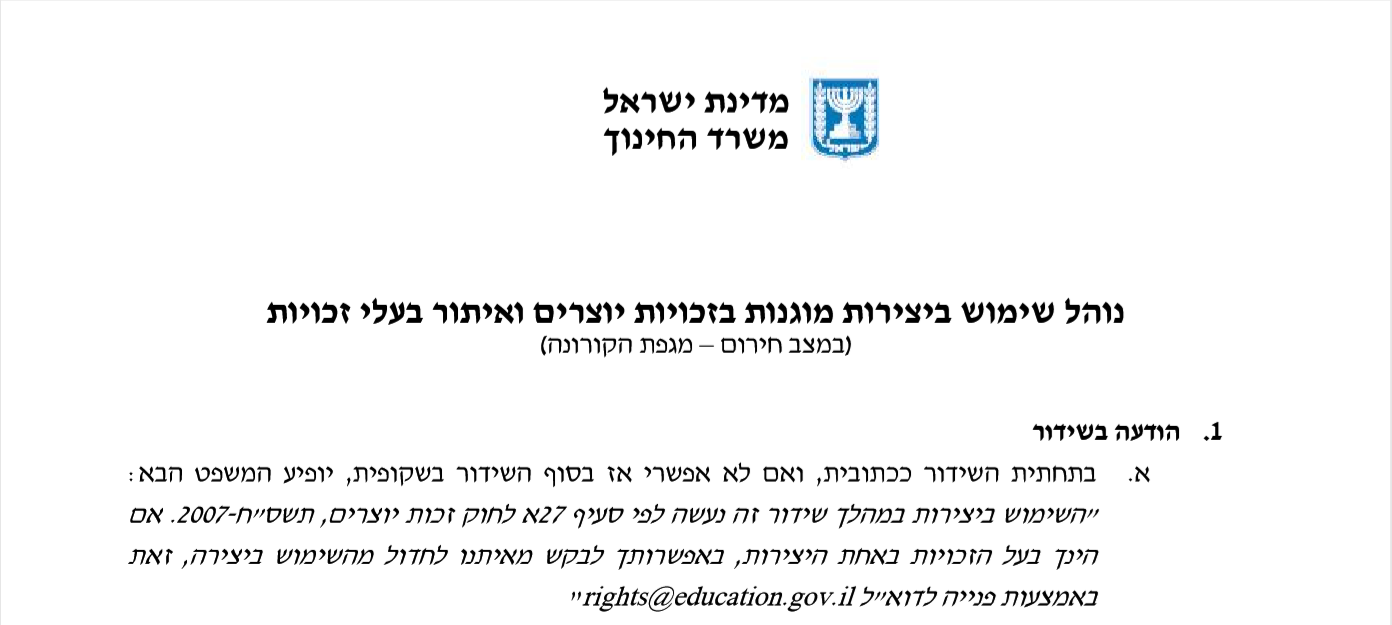 שימוש ביצירות מוגנות בזכויות יוצרים ואיתור בעלי זכויות
השימוש ביצירות במהלך שידור זה נעשה לפי סעיף 27א לחוק זכות יוצרים, תשס"ח-2007. אם הינך בעל הזכויות באחת היצירות, באפשרותך לבקש מאיתנו לחדול מהשימוש ביצירה, זאת באמצעות פנייה לדוא"ל rights@education.gov.il